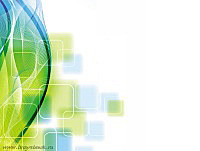 Математика, 9 класс. Подготовка к ОГЭ, задания 5 и 23.
Былинкина О.В.
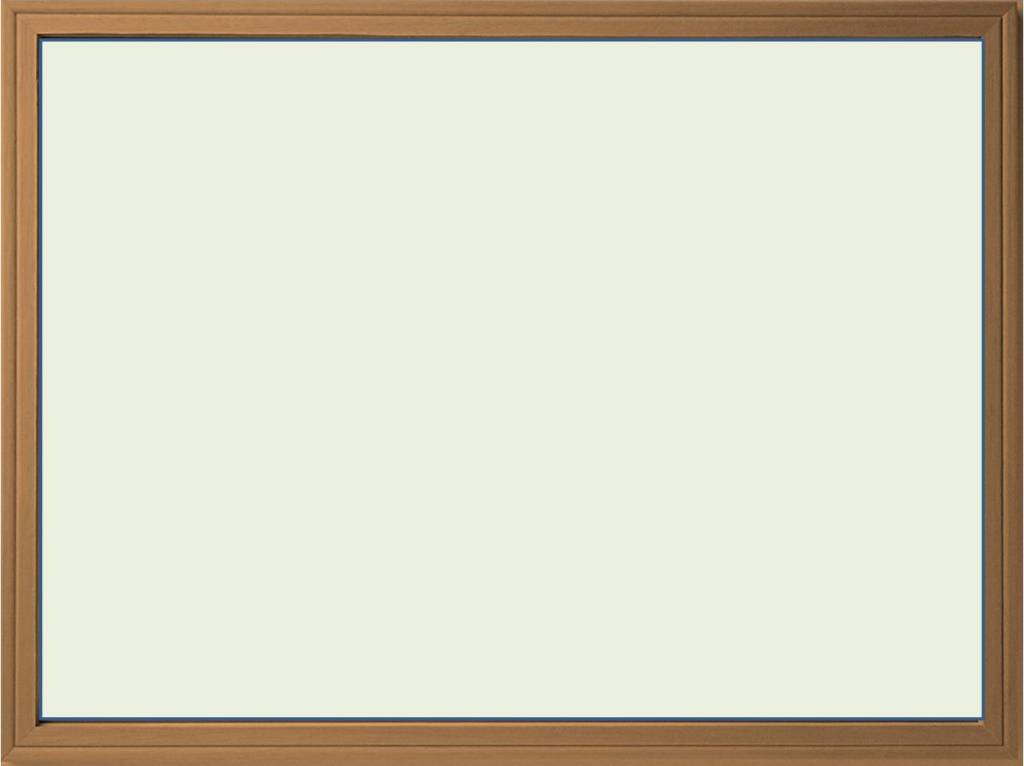 ОГЭ

Задание 5
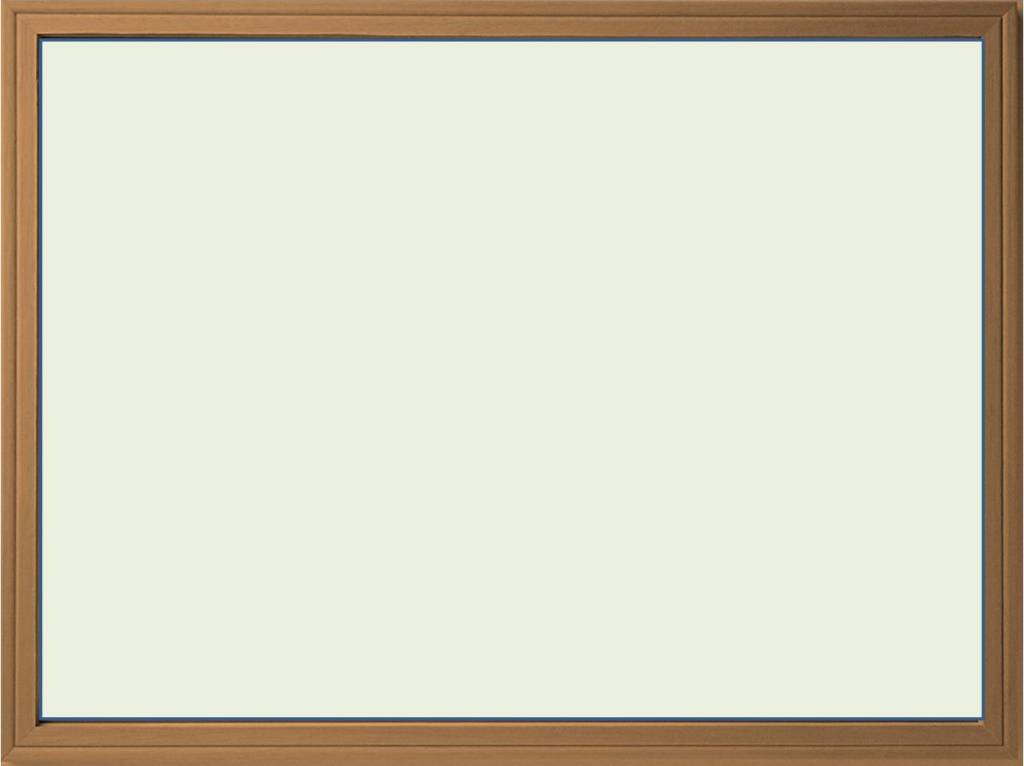 Установите соответствие между графиками функций и формулами, которые их задают.
Обе функции линейные, график линейной функции -  прямая.
Это функция обратной пропорциональности,
 её график – гипербола.
А – 1     Б – 4      В - 3
Квадратичная функция, график – парабола.
Но график функции у=3х проходит через точку с 
координатами (0;0), следовательно
У
У
У
0
0
0
Х
Х
Х
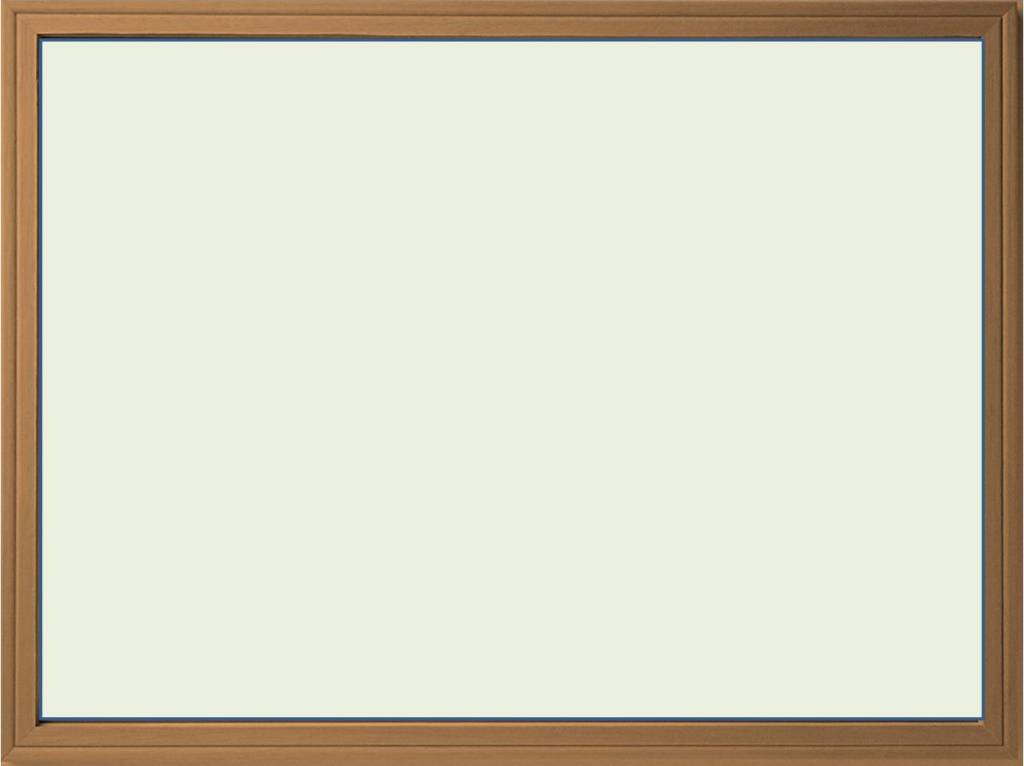 Найдем координаты точки, принадлежащей графику функции
У
А
А
4
Подставим координаты точки
в функцию
Х
1
0
-2
4
-2
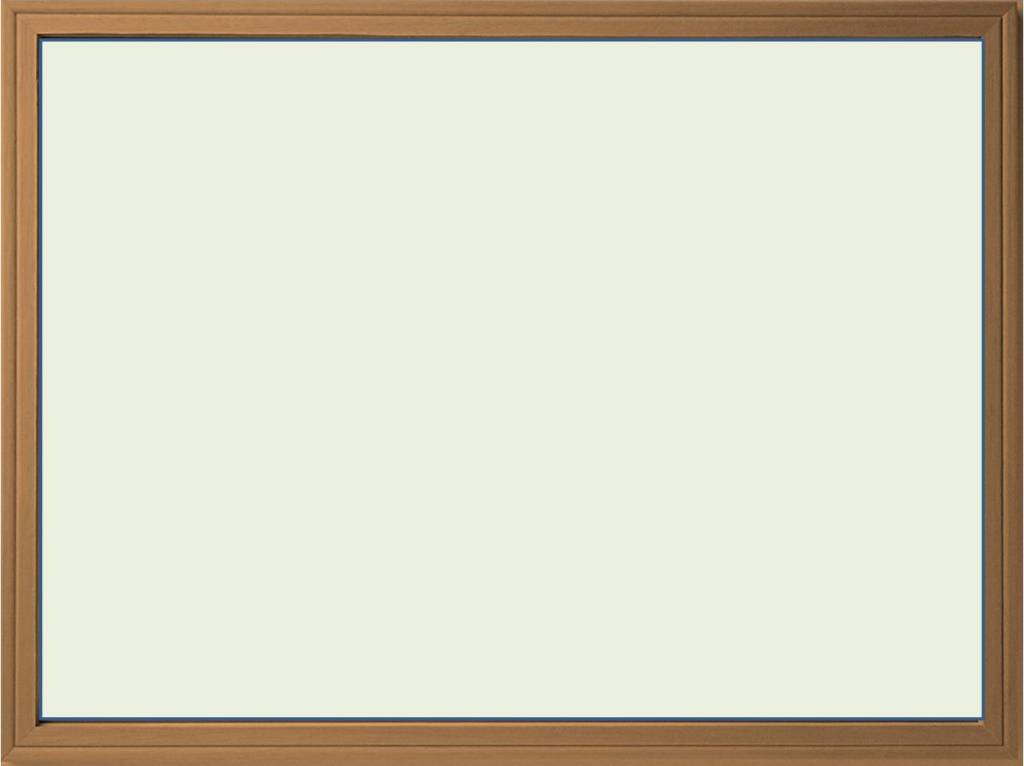 У
График какой из приведенных ниже функций изображен на рисунке?
А
2
Х
0
1
Найдем координаты точки, принадлежащей графику функции.
Очевидно, что точка А(1;2) принадлежит функции №3.
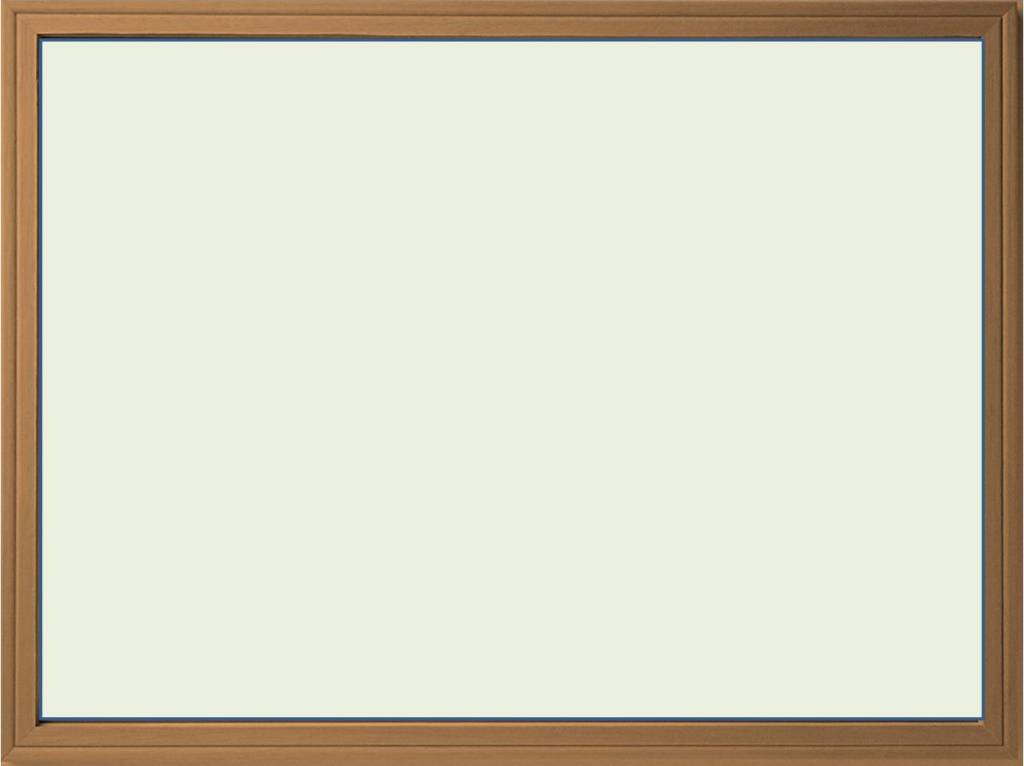 У
Установите соответствие между графиками и формулами, которые их задают.
А
2
Х
0
1
Далее поступаем как в предыдущей задаче.
А – 1     Б – 3      В - 2
У
У
В
Б
1
1
0
0
Х
-2
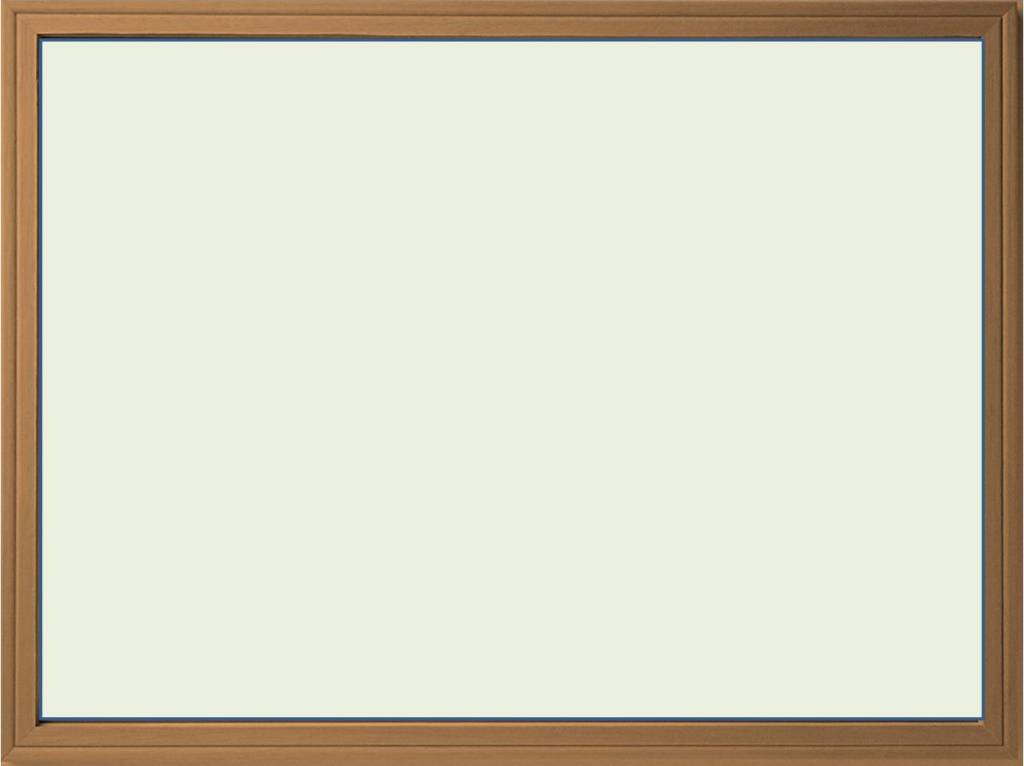 Решите самостоятельно.
У
1
Установите соответствие между графиками и формулами, которые их задают.
0
1
Х
Проверь себя
У
У
4
У
3
2
Х
0
1
0
0
1
1
Х
Х
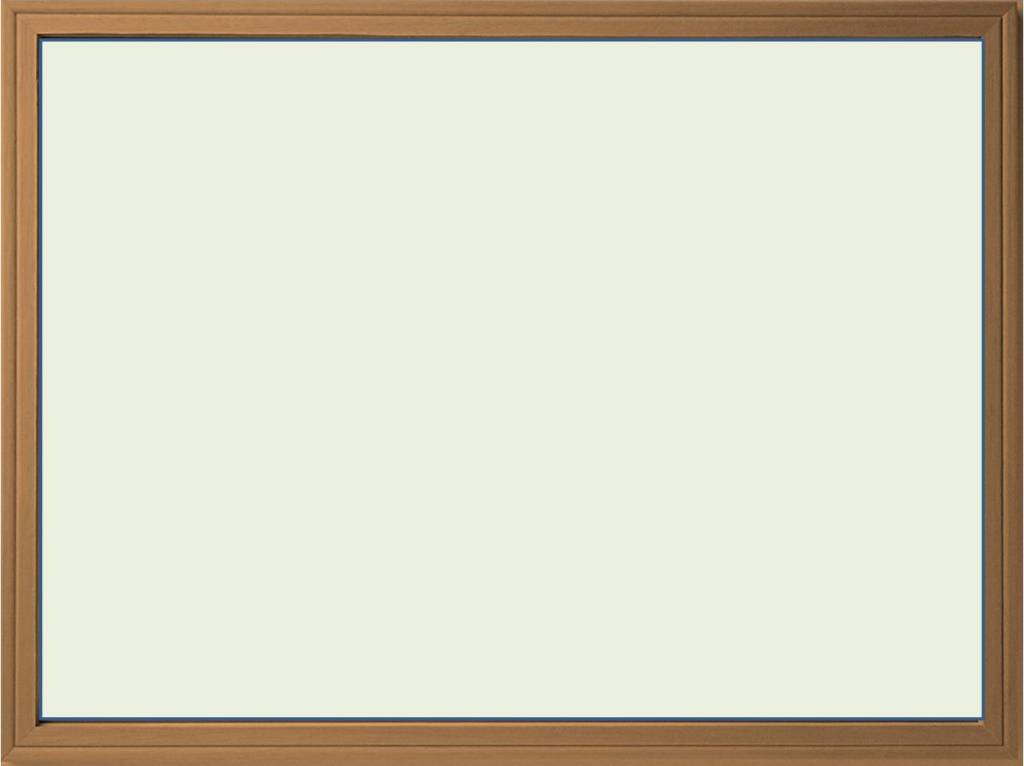 А(0; 4)
Для того, чтобы найти коэффициент c, надо найти ординату точки пересечения графика функции с осью ОУ.
Найдем коэффициент а. Для этого  определяем координаты вершины (m; n)
m= 2
n= 2
Определяем координаты любой точки
А (0;4)
У
Подставляем эти значения в формулу квадратичной функции, заданной в ином  виде:
А
4
Для нахождения коэффициента b, 
воспользуемся формулой для нахождения
 абсциссы параболы
2
2
0
1
Х
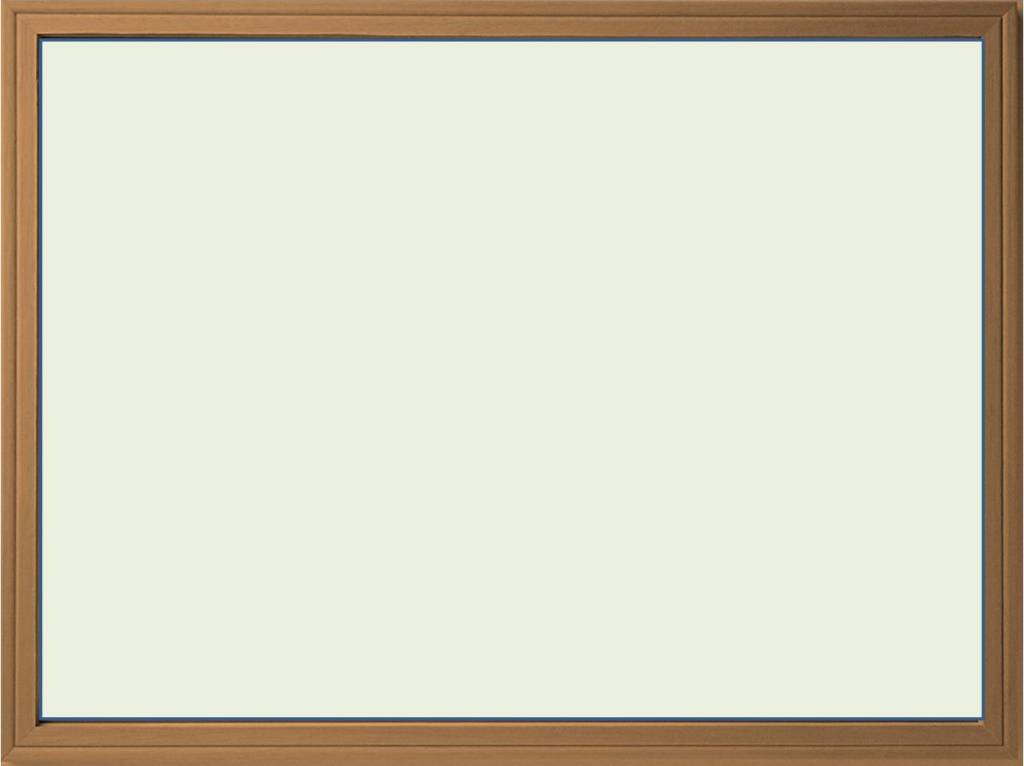 Решите самостоятельно.
У
с = о
а = -2
b = 4
1
Х
0
1
Проверь себя
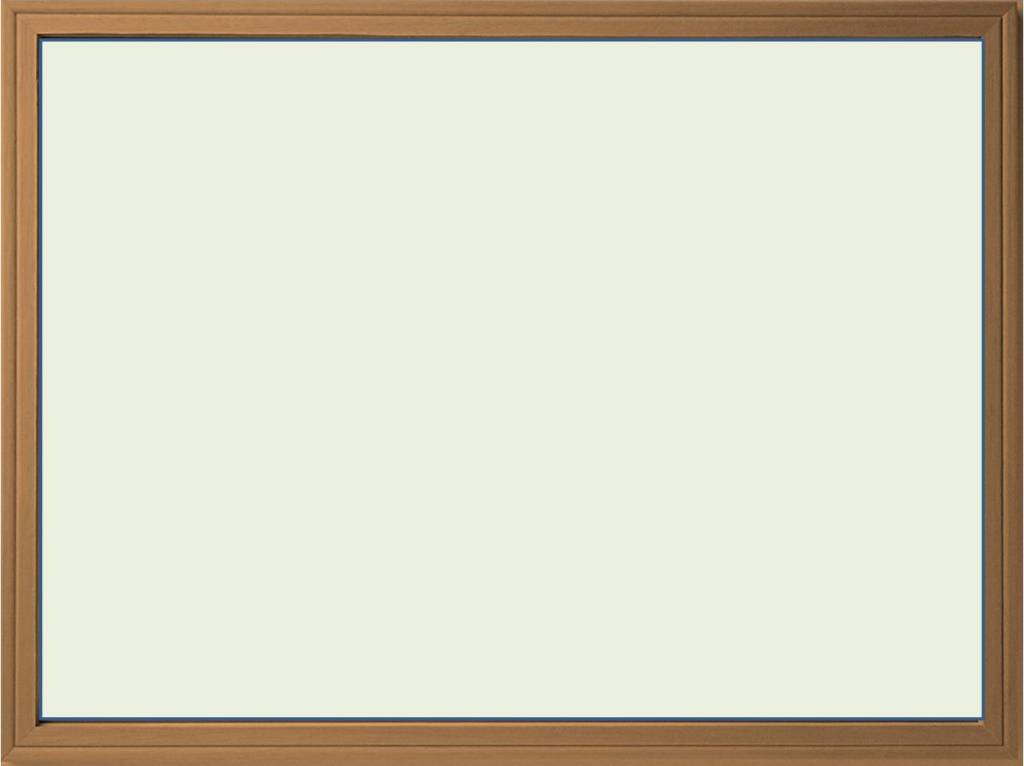 У
1
Х
1
0
Проверь себя
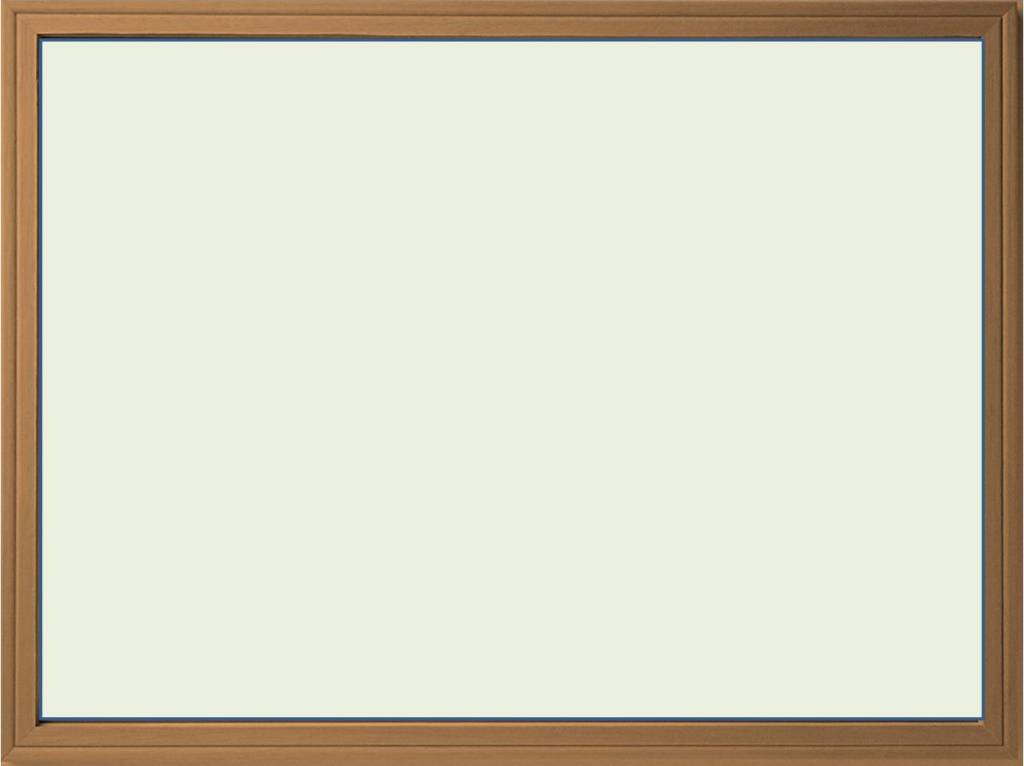 ОГЭ

Задание 23
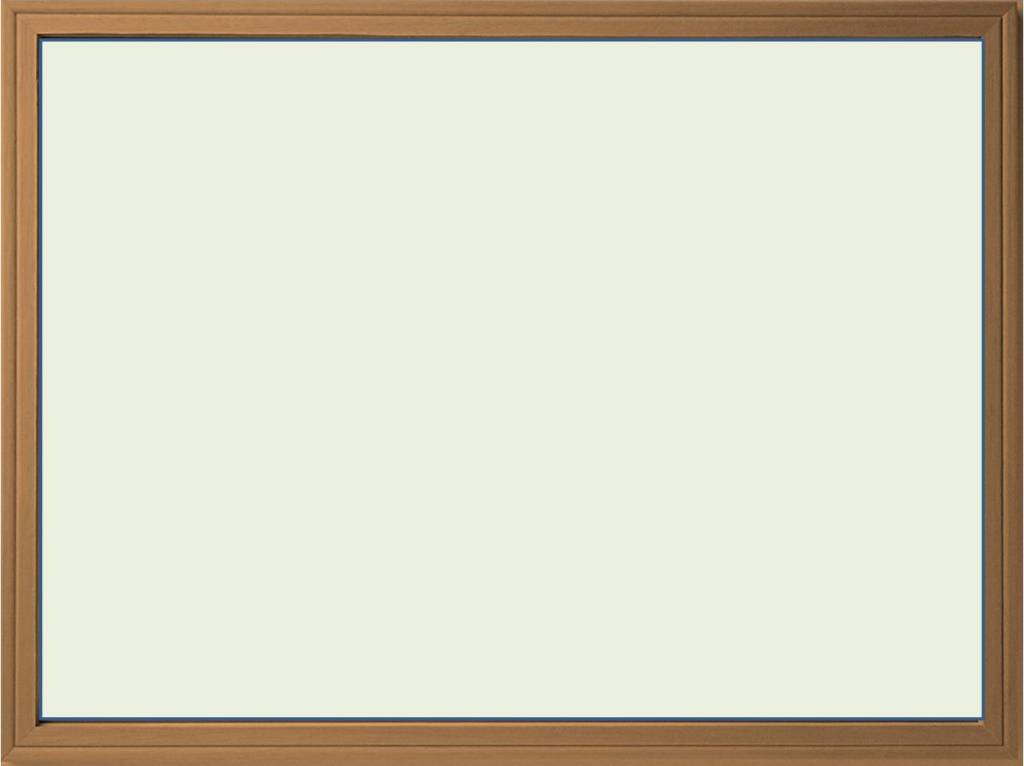 1
У
Определим, при каких значениях параметра  а  прямая  у = а  не имеет  с графиком общих точек.
1
а = 0
-1
1
0
Х
а = -1,5
а = -1,5
- 1,5
у = а
Ответ: 0 и – 1,5.
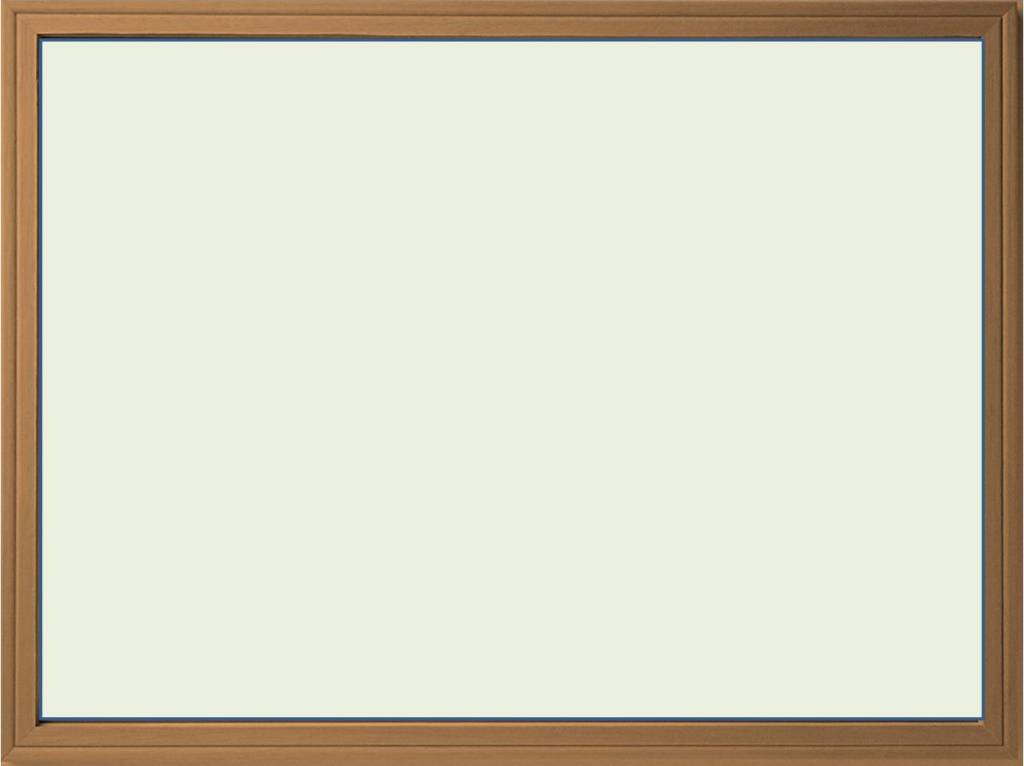 Очевидно, что прямая у=kх не имеет общих точек с параболой, если:
графики этих функций не пересекаются (1) ; 
в точке с абсциссой х= -3 (2).
1. Для того, чтобы найти значения параметра k   при которых графики функций не пересекаются, рассмотрим систему
У
решим методом сложения, получим
25
16
-
+
х
+
Х
8
-8
0
-3
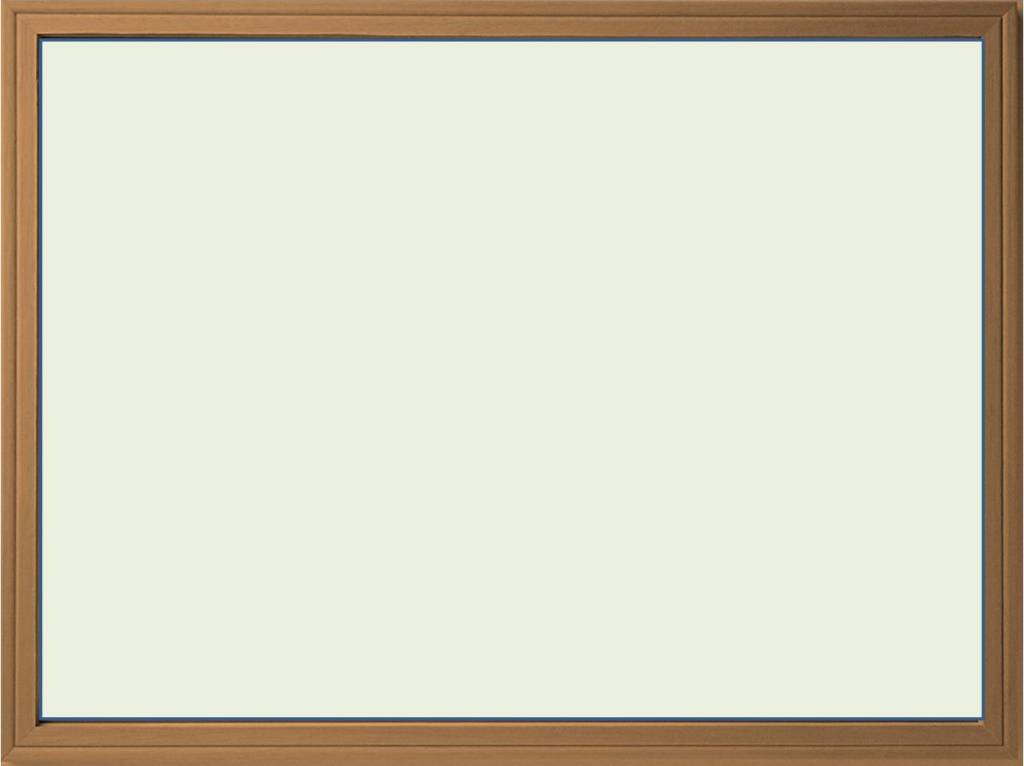 (-1;-9)
= -1
Найдём точки пересечения параболы с осью абсцисс:
Д=36,
У
Построим параболу.
1
0
-1
Х
Найдем значения параметра а , при которых
прямая у=ах  имеет с графиком три или более
общих точек, используя чертеж.
-9
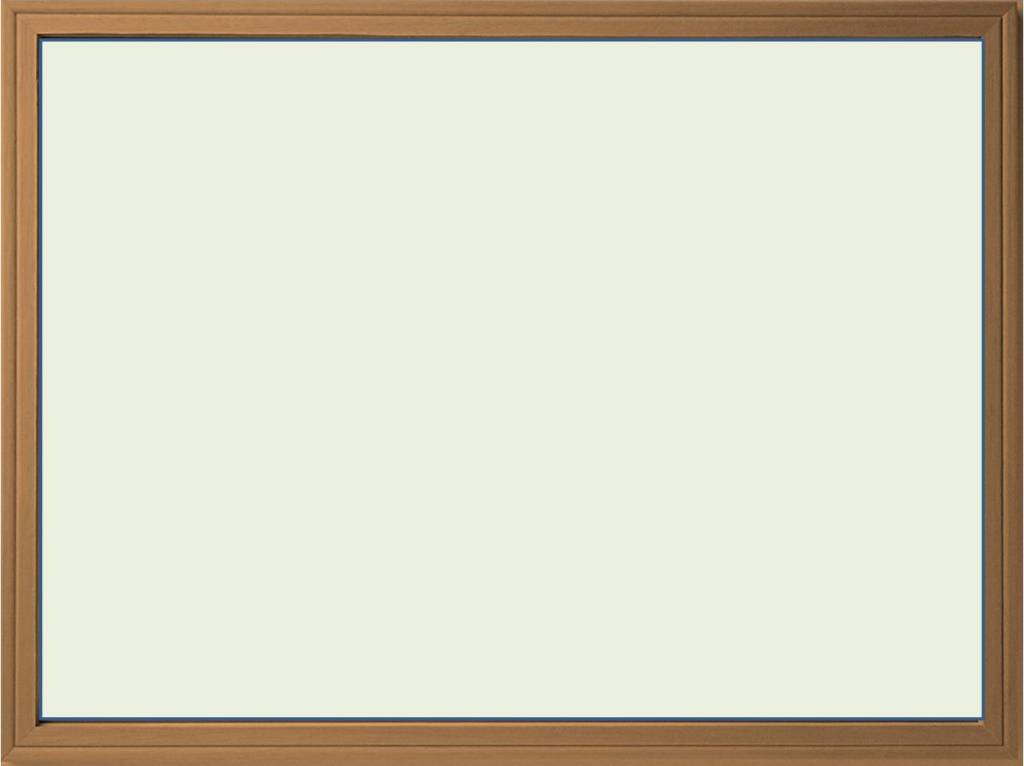 Воспользуемся определением модуля числа:
и преобразуем функцию:
построим график 
каждой функции.
квадратичная функция,
У
Найдем дополнительные точки:  (1;0), (0;3).
Строим график.
3
построенной параболе относительно оси ординат.
1
Определим при каких значениях параметра а 
прямая у=а  имеет с графиком ровно
 две общие точки.
0
1
-1
Х
у = -1,       а = -1
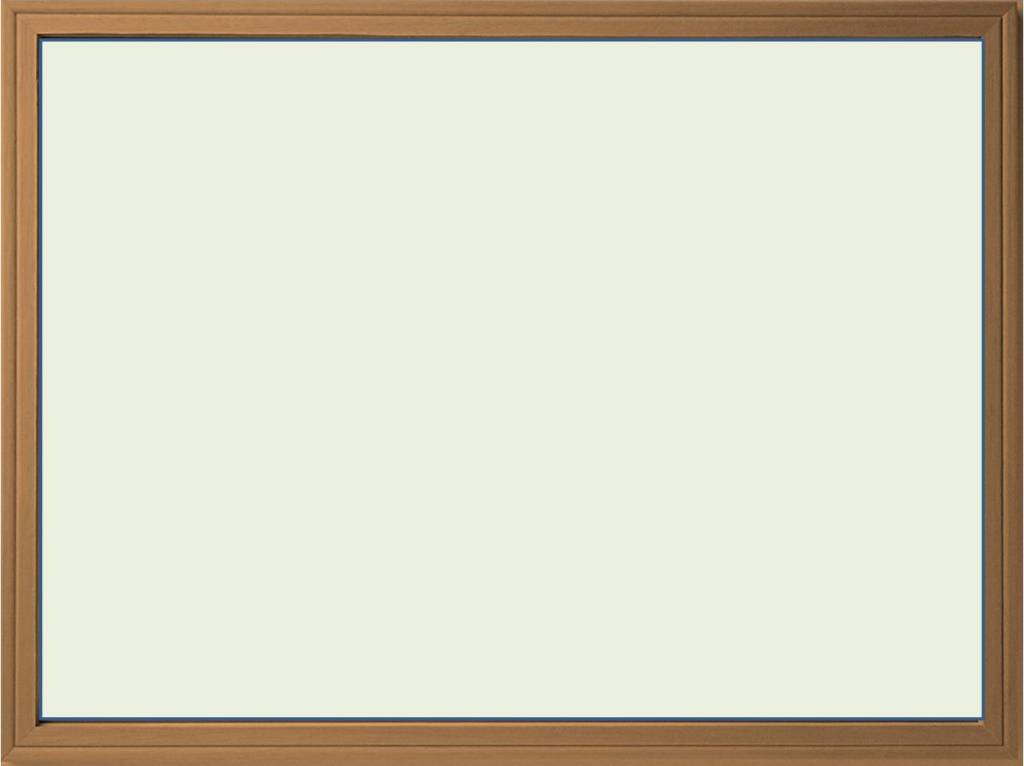 Самостоятельная работа.
Проверь решение
Проверь решение
Проверь решение
Проверь решение
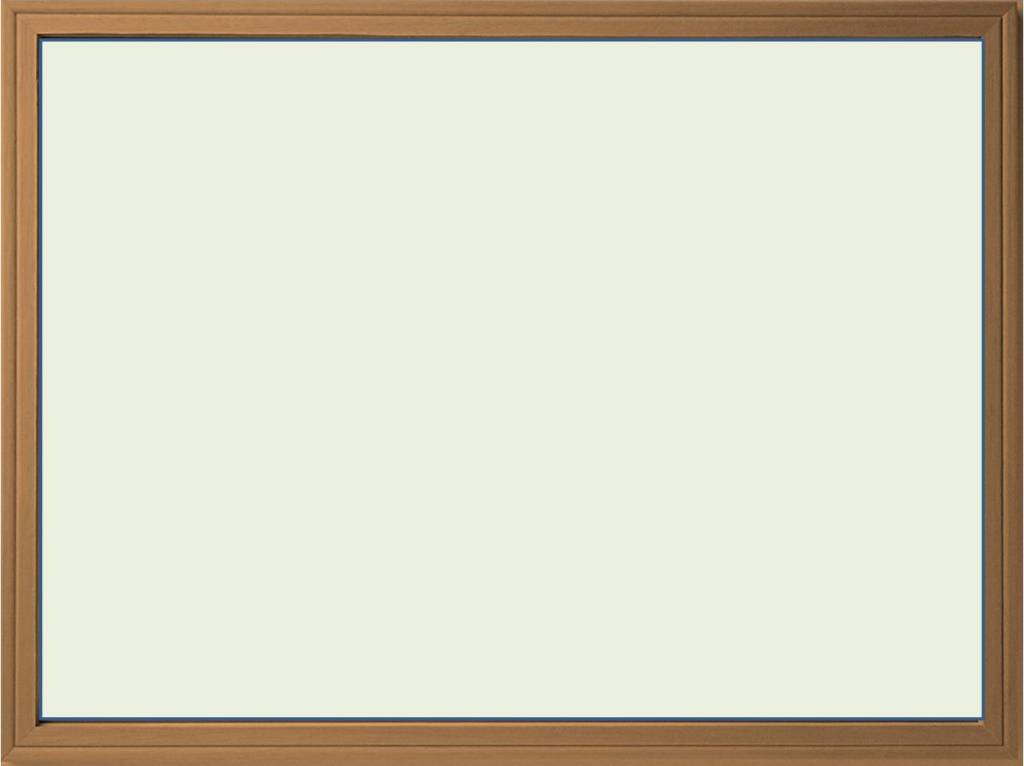 Преобразуем функцию:
У
Дополнительные точки:  (2;1), (1;2),
 (4;0,5), (-2;-1), (-1;-2), (-4;-0,5)
1
0
1
а = -4
а = 0
Х
-4
Ответ: -4 и 0.
вернуться
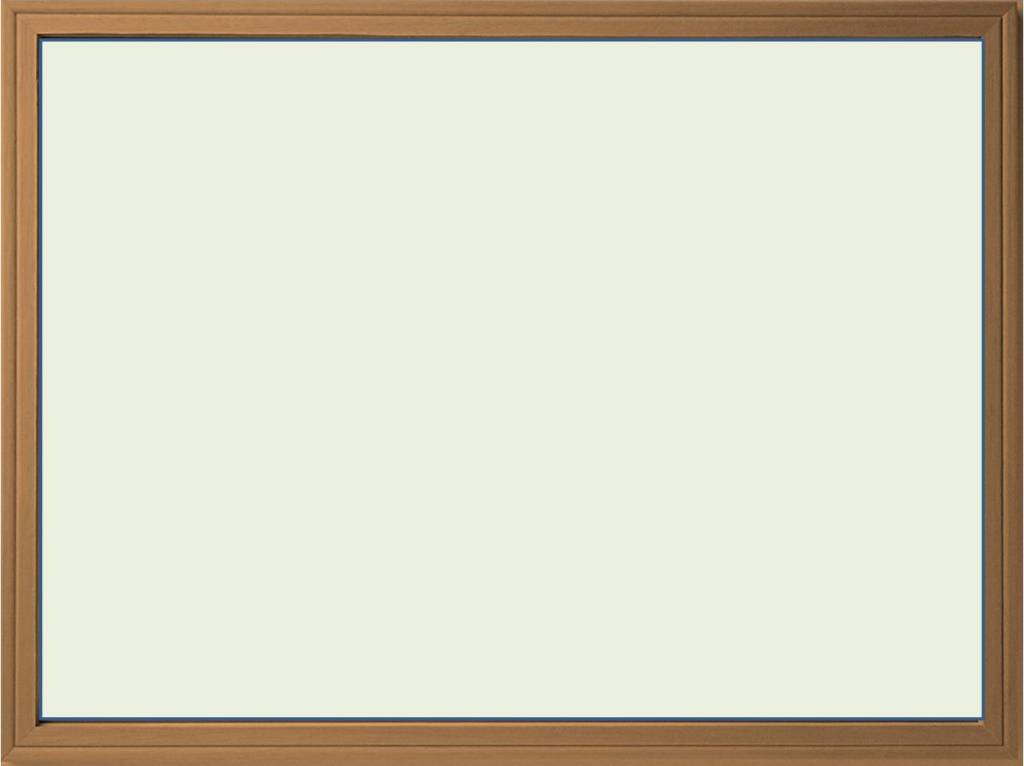 Преобразуем функцию, используя определение модуля  числа
квадратичная функция,
У
Дополнительные точки: (0;2), (1;2), (2;4), (3;8).
Строим график функции (1).
построенной параболе относительно оси ординат.
1,75
Определим при каких значениях параметра а 
прямая у=а  имеет с графиком ровно
 две общие точки.
1
0
1
Х
а = -1,75
вернуться
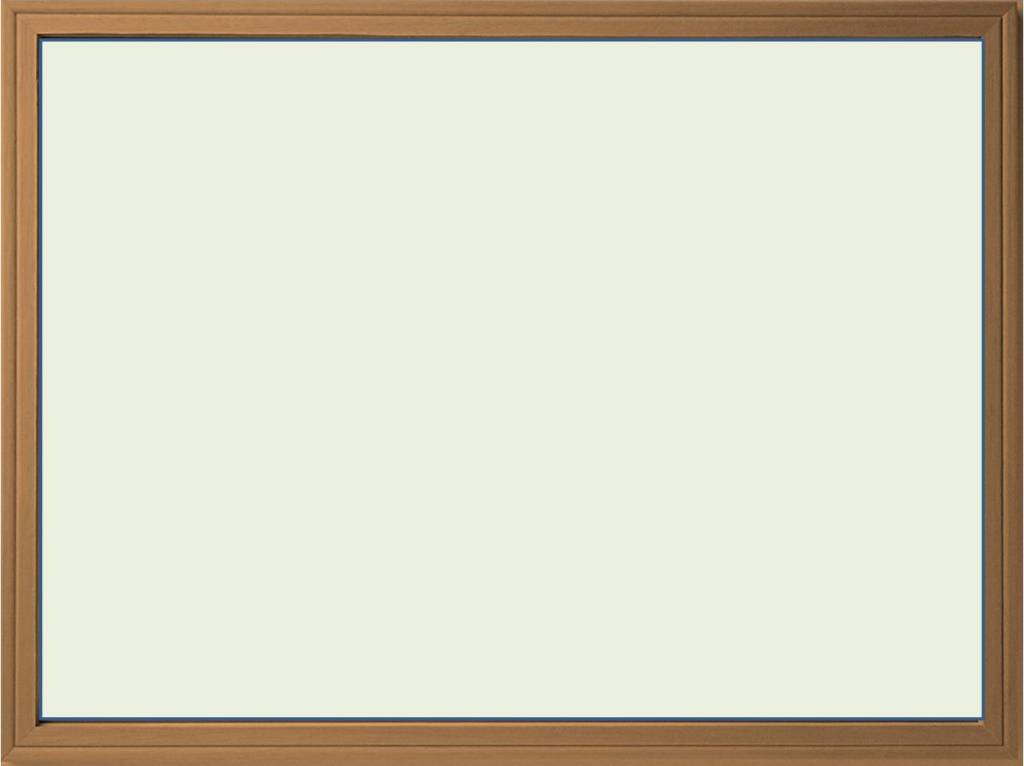 квадратичная функция,
Найдём точки пересечения параболы с осью абсцисс:
Д=49,
У
Строим параболу.
2
1
Найдем значения параметра а , при которых
0
4
Х
прямая у=ах  имеет с графиком три или более
общих точек, используя чертеж.
вернуться
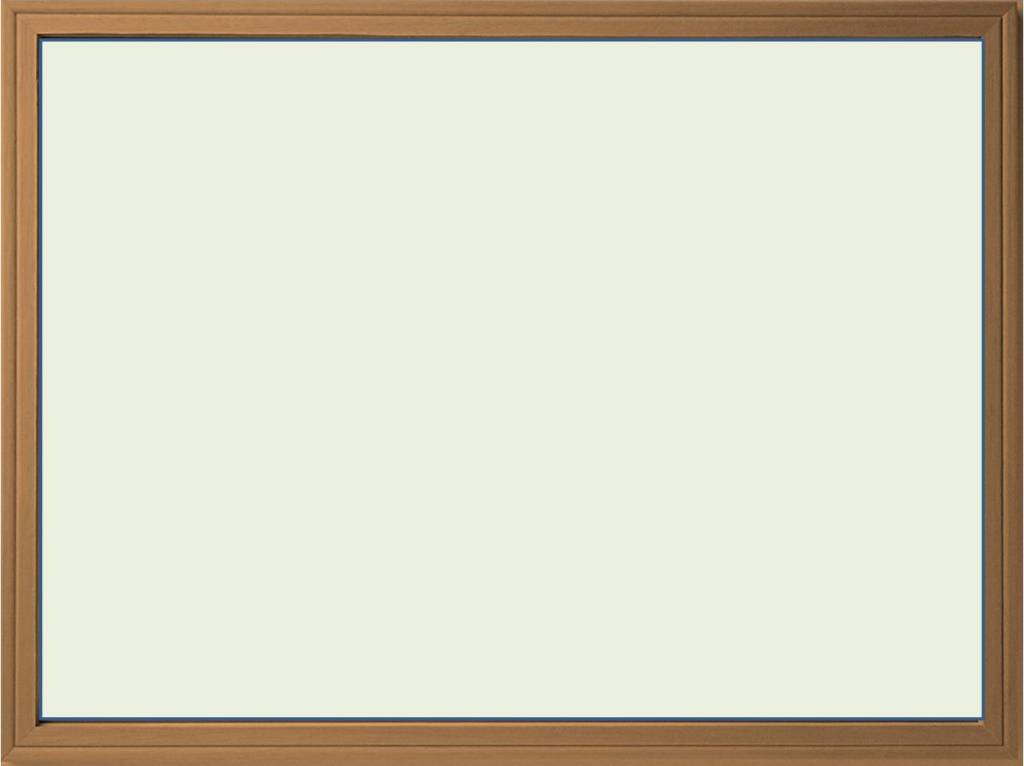 У
Найдем k, подставив координаты точки в формулу
у = kх;   9,25 = 0,5 k;     k=18,5
Для того, чтобы найти значения параметра k
при которых графики функций не пересекаются,
-
+
+
9
Х
Х
1
6
-6
f(0)=-36
0
вернуться
Ответ: 18,5 ; (-6;6).
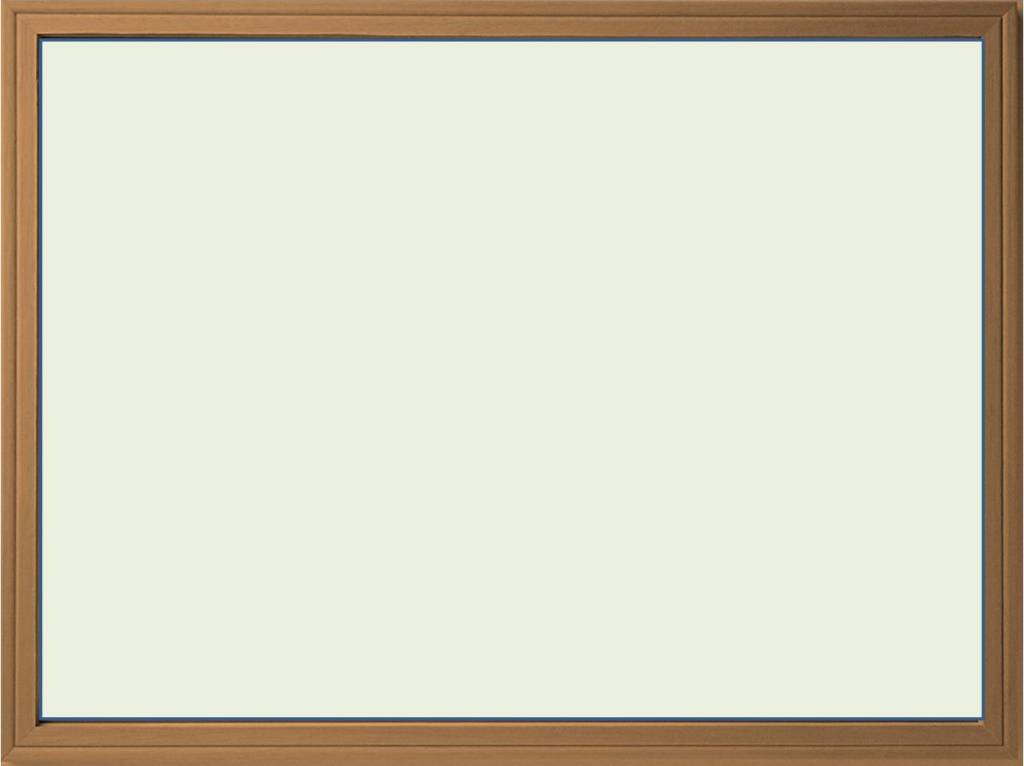 Удачи на экзамене!!!
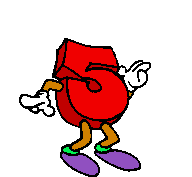 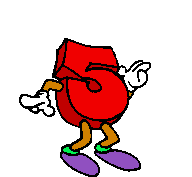 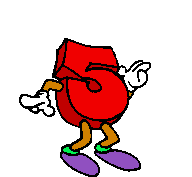